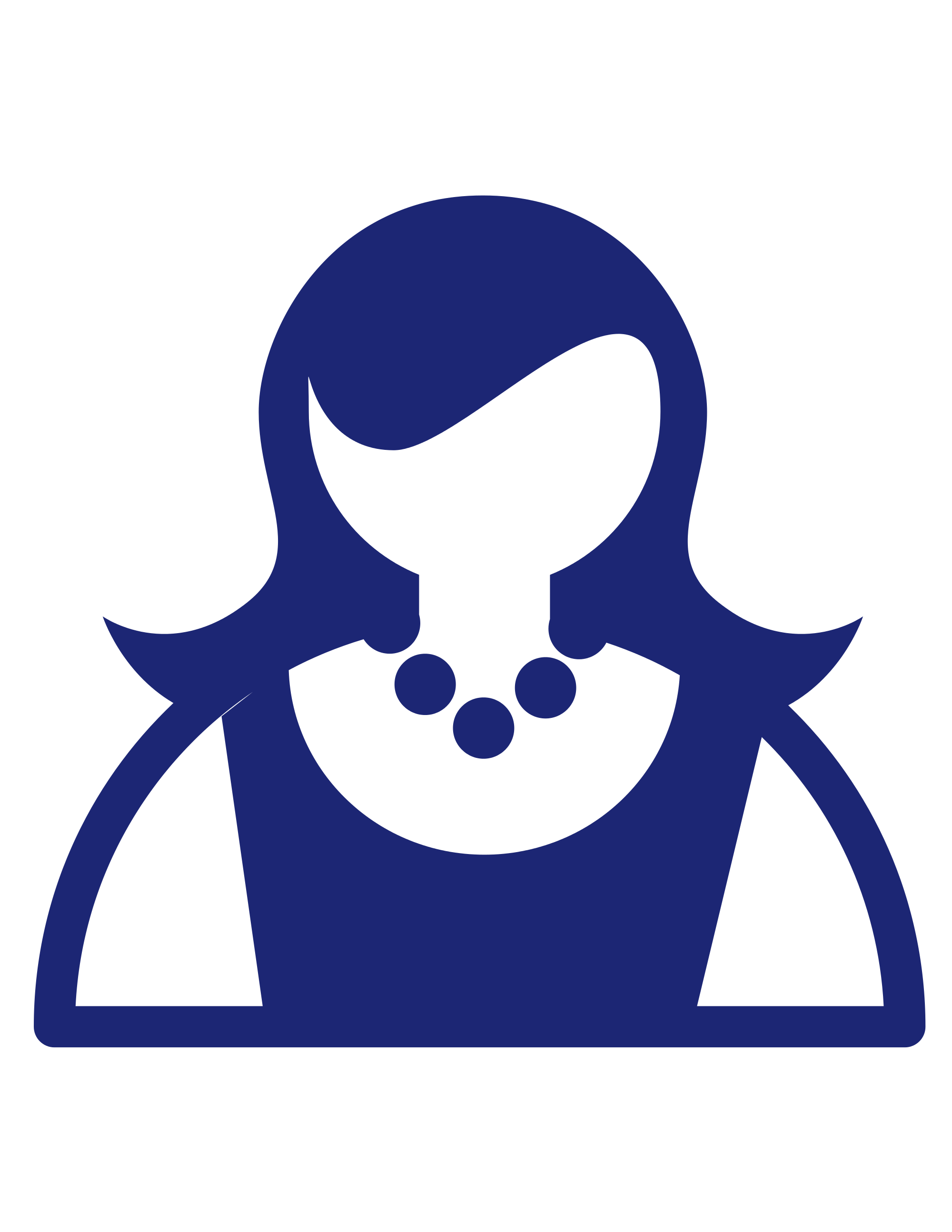 Christopher Cone, Th.D, Ph.D, Ph.D
drcone.com
calvary.edu
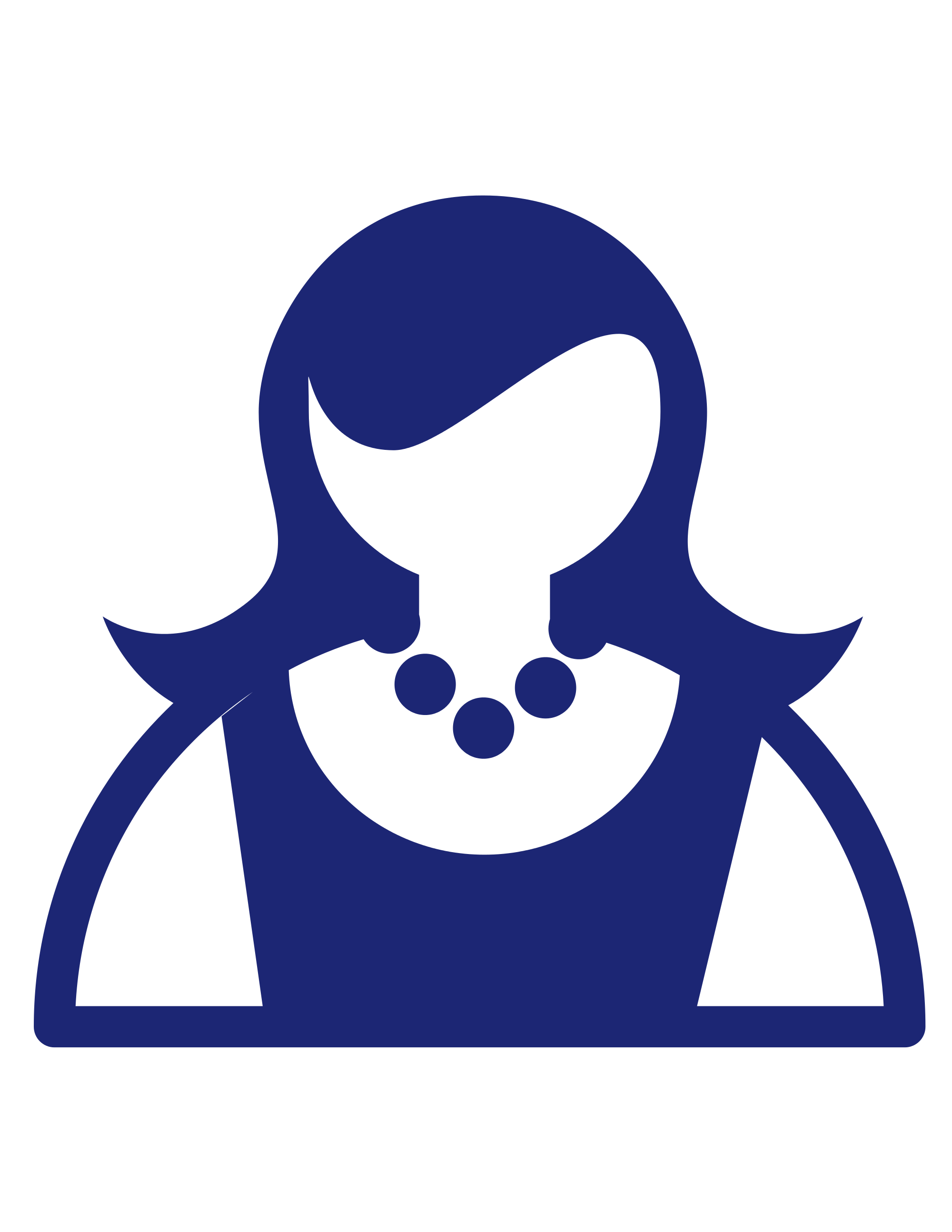 Christopher Cone, Th.D, Ph.D, Ph.D
drcone.com
calvary.edu
WHY WOMEN
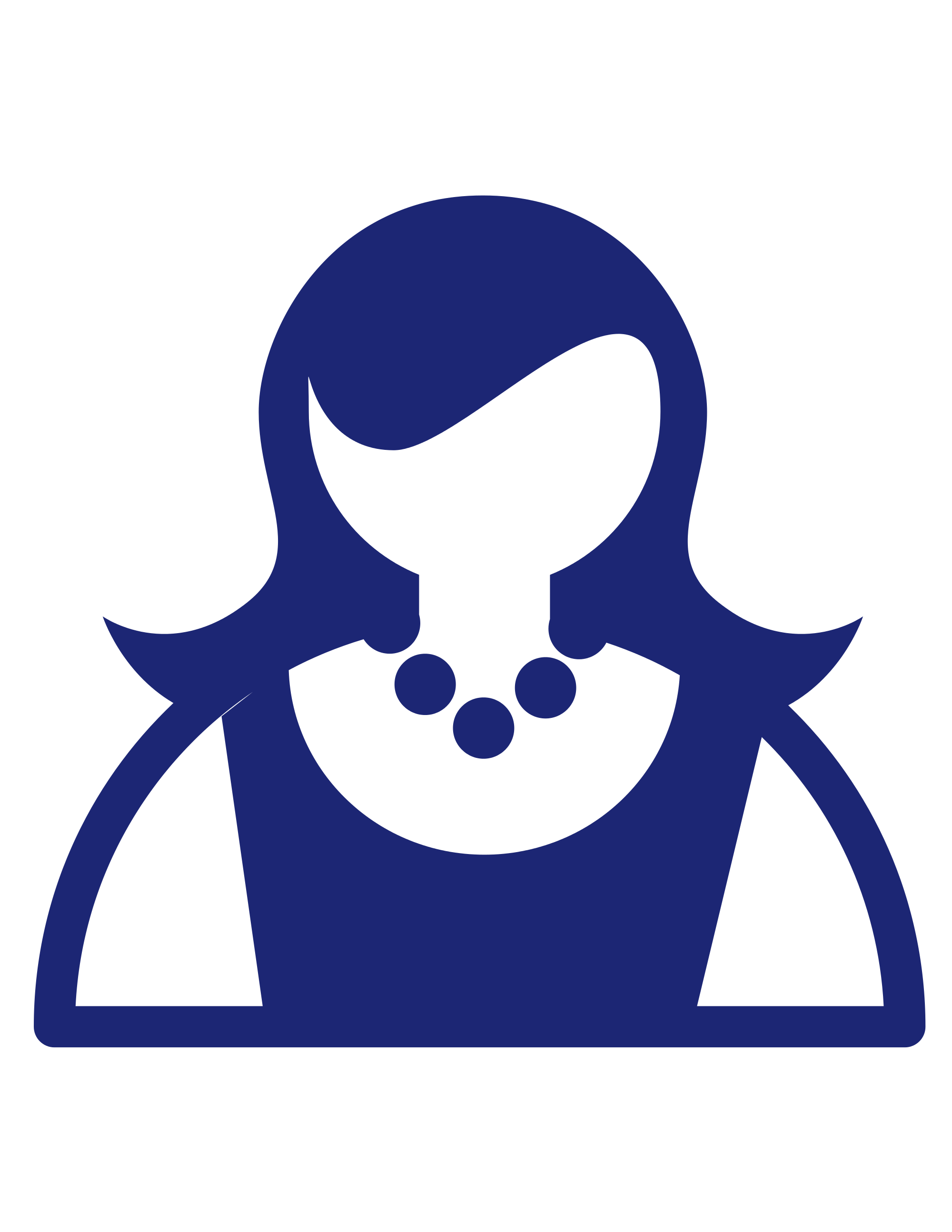 Christopher Cone, Th.D, Ph.D, Ph.D
drcone.com
calvary.edu
WHY WOMEN
ARE AWESOME AND WHAT THEY SHOULD DO ABOUT IT
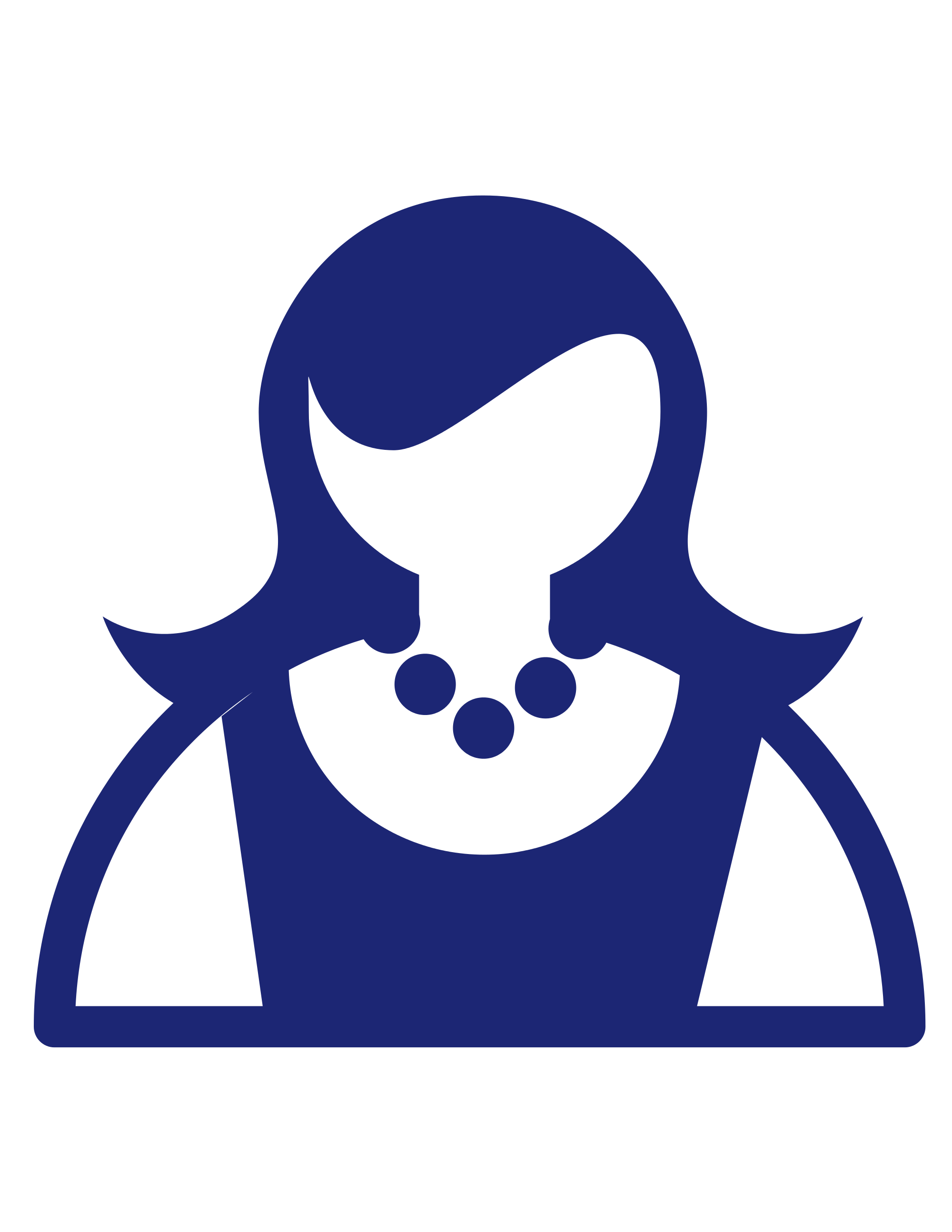 The Identity of Woman: Created in God’s Image
Gen 1:26-28 
Gen 1:26 – humanity was designed to rule (third person plural [wayiradu]), and are identified collectively as man and woman, designed to be co-regents. 
Gen 1:27 – man collectively referring to man and woman, both created in His image.
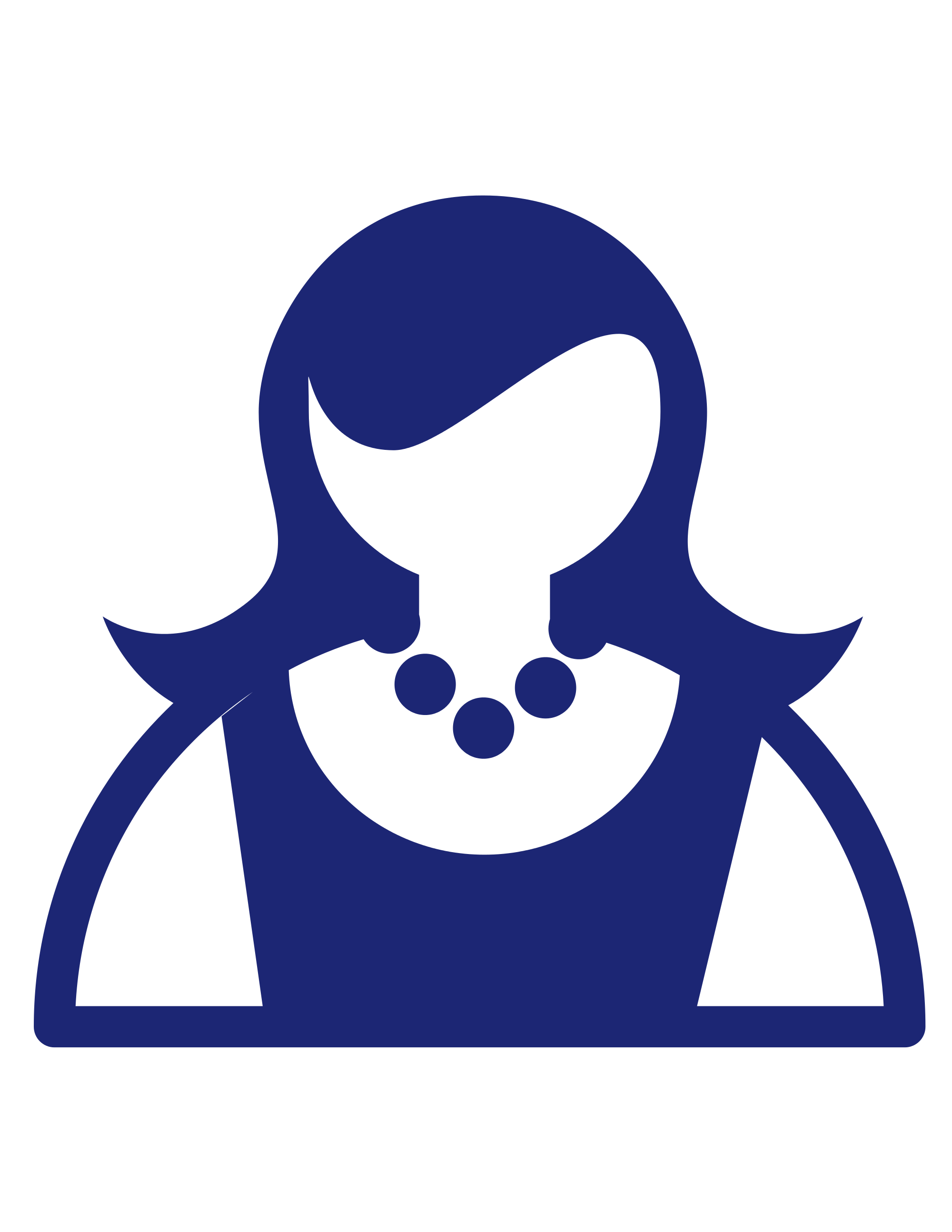 The Identity of Woman: Created in God’s Image
Gen 1:31 – Woman was part of the “very good” assessment
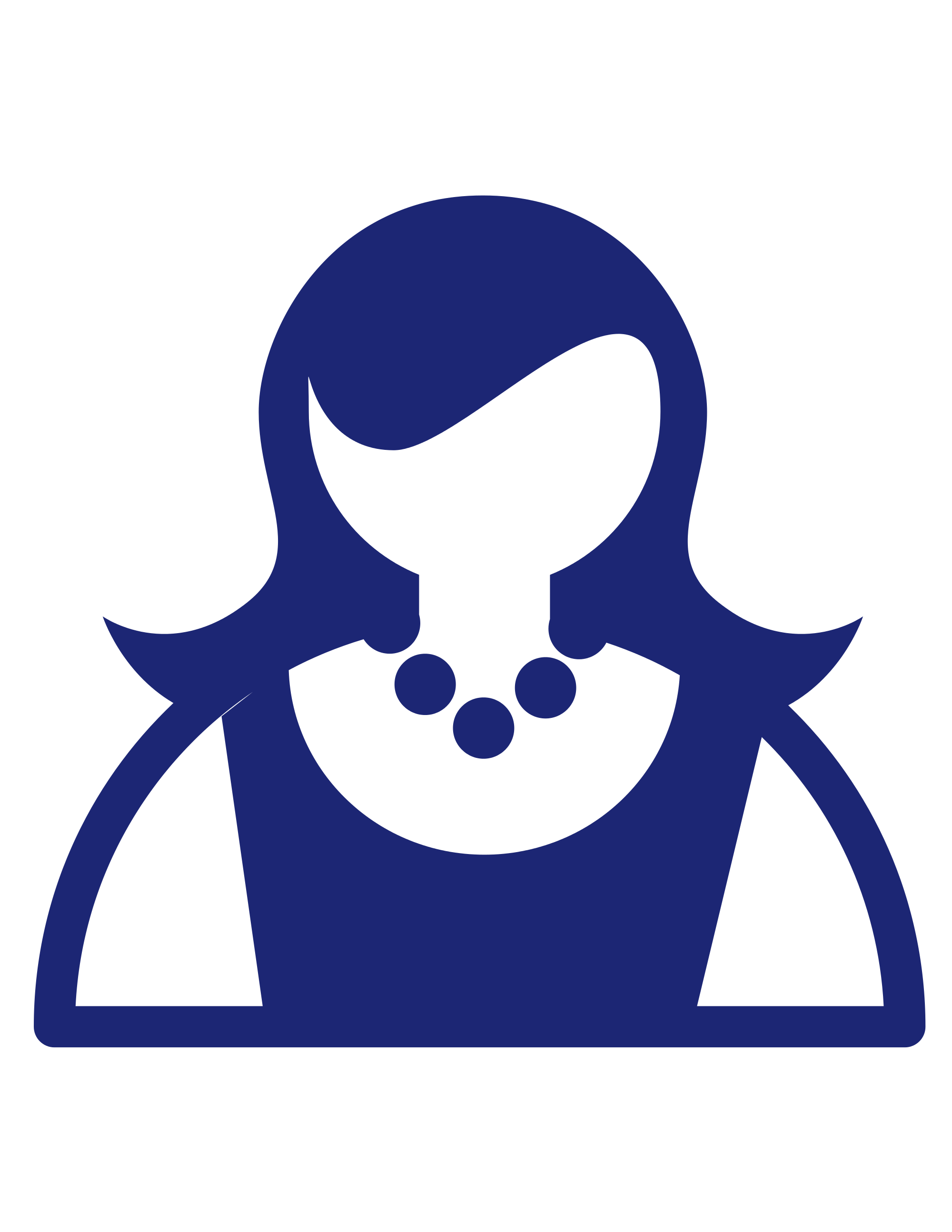 The Identity of Woman: Created in God’s Image
Gen 2:18  – The first instance of “not good” (lo tov), was that the man (ha adam) was alone..
Gen 2:19-20  – God showed Adam his need.
Gen 2:18  – God announces He would make a help (ezer, same word used in Hos 13:9 of God), 
Gen 2:22 – She was fashioned, built, (yiben) not simply created out of dust.
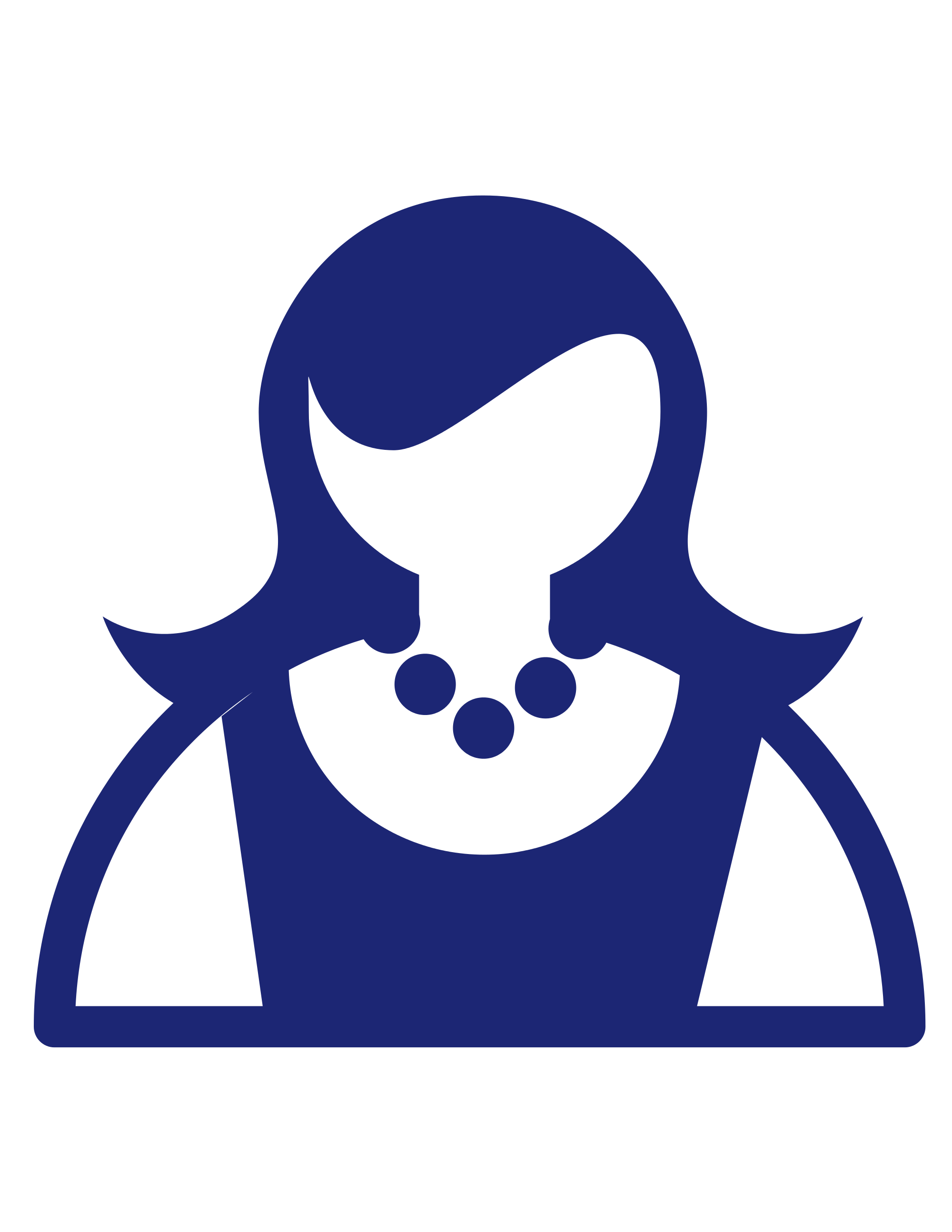 The Equality of Woman
Gal 3:28 – man and woman are one in Christ Jesus
1 Pet 3:7 – fellow heirs
Mt 19:4, Mk 10:6 – from the beginning He made them male and female
1 Cor  11:8-12 – interdependence of man and woman, and implications – equal but not identical.
Eph 1 – both men and women are saved for His glory
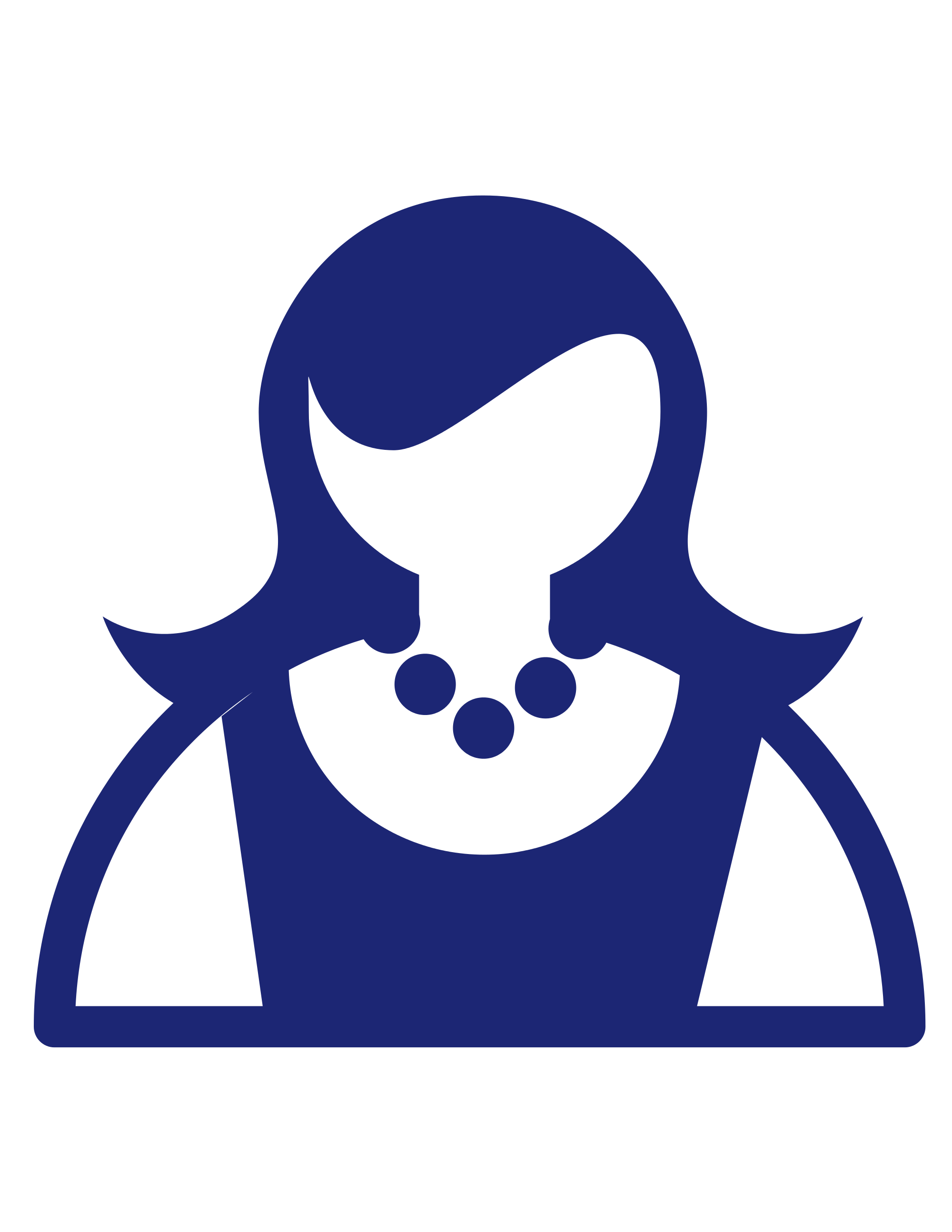 The Character of Woman
1 Tim 2:9-10, 1 Pet 3:3-4 – The real adornment for women is internal not external 
Mt 5 – true of both men and women
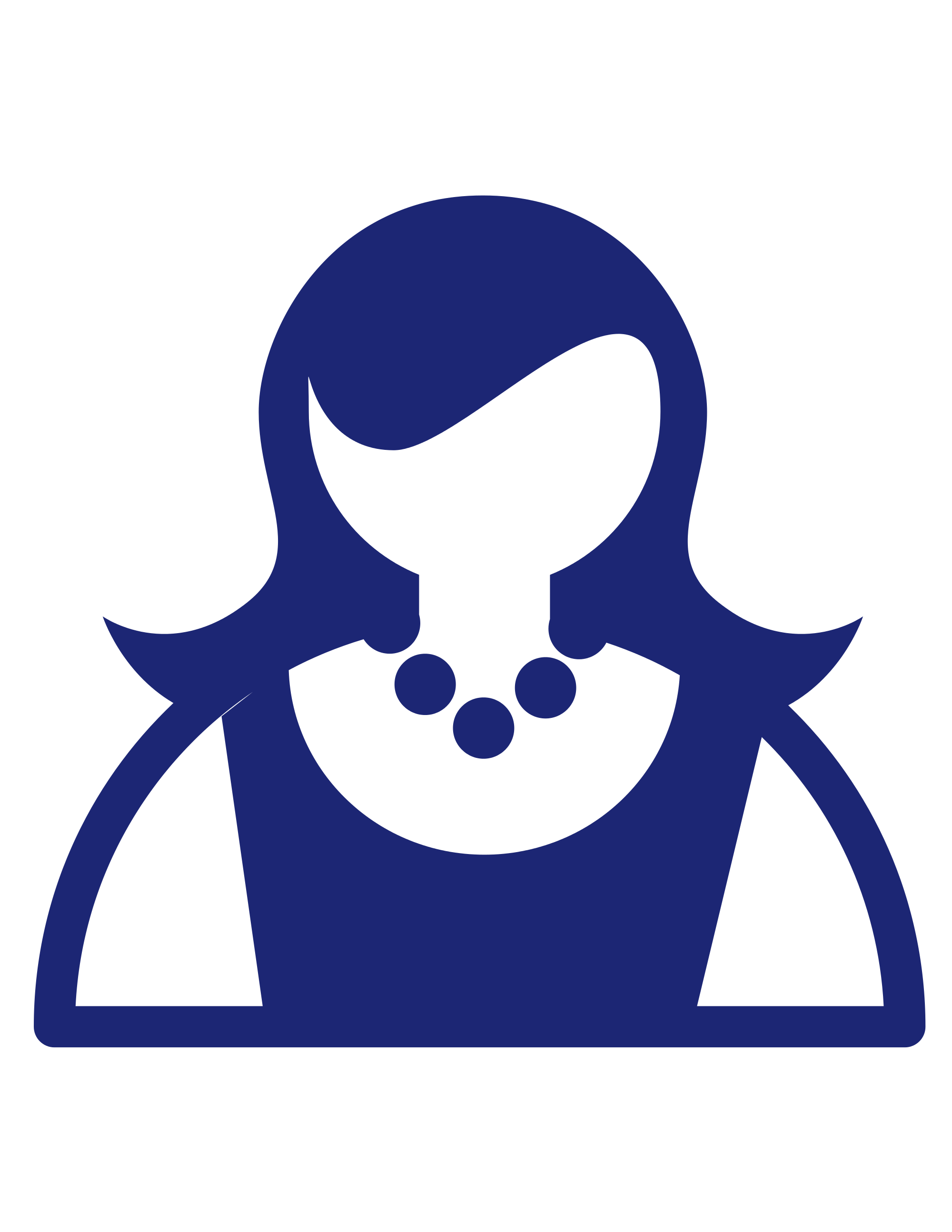 The Ministry of Woman: Wives, Mothers, Providers, Nurturers, Teachers, Disciplers
Crafted to minister at home first (just like men)
1 Tim 5:1-2 – all men and women were identified/characterized by familial relationships
1 Tim 5:14 – keep house is oikodespotein – manage the house
1 Tim 5:16 – providing for widows in their family.
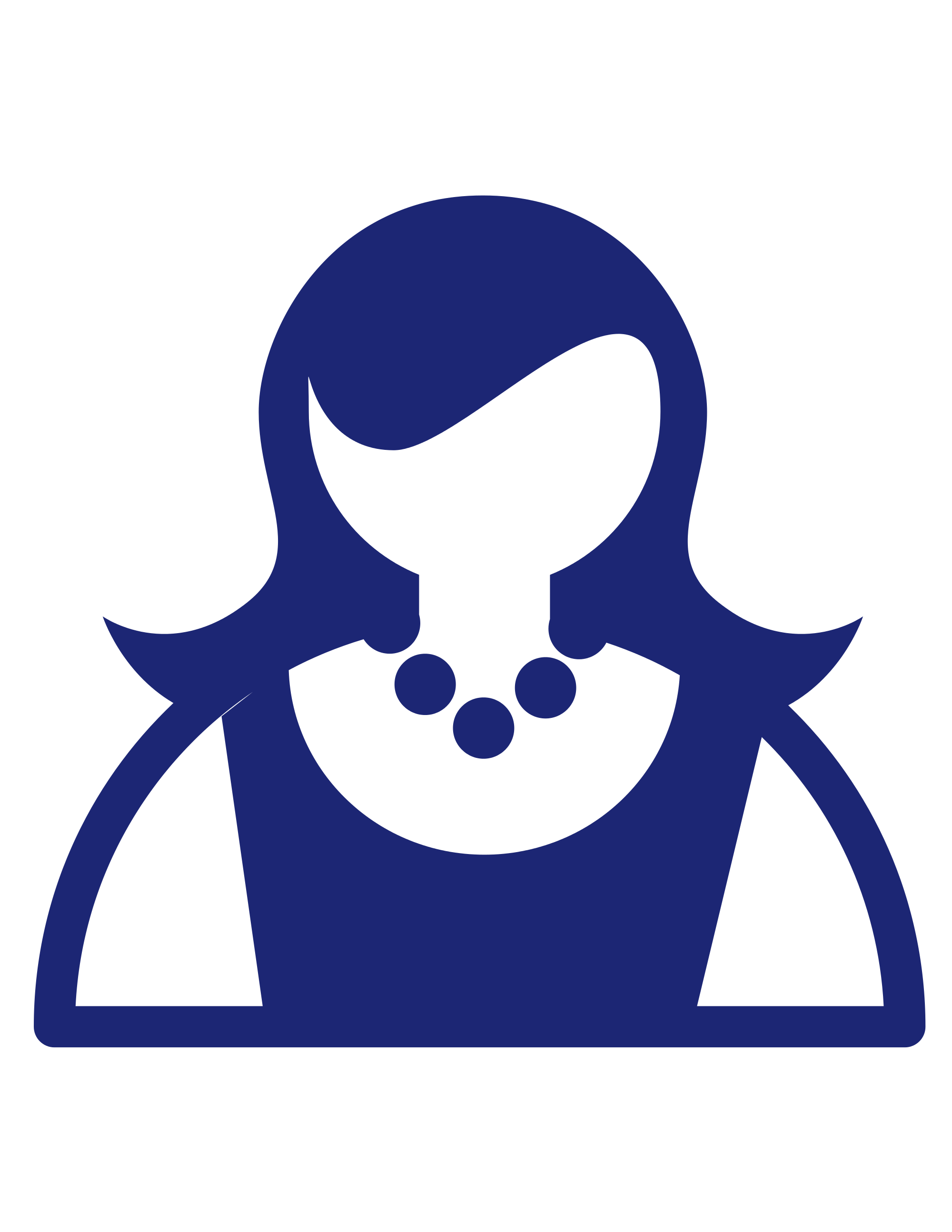 The Ministry of Woman: Wives, Mothers, Providers, Nurturers, Teachers, Disciplers
Crafted for marriage (Gen 2:23-24), but not only for marriage (just like men)
1 Cor 7:2-7 – marriage designed to keep humanity from immorality, in marriage neither person is their own, each has authority over the body of the other, but marriage not a command (7:6), and celibacy is also a gift (7:7-8).
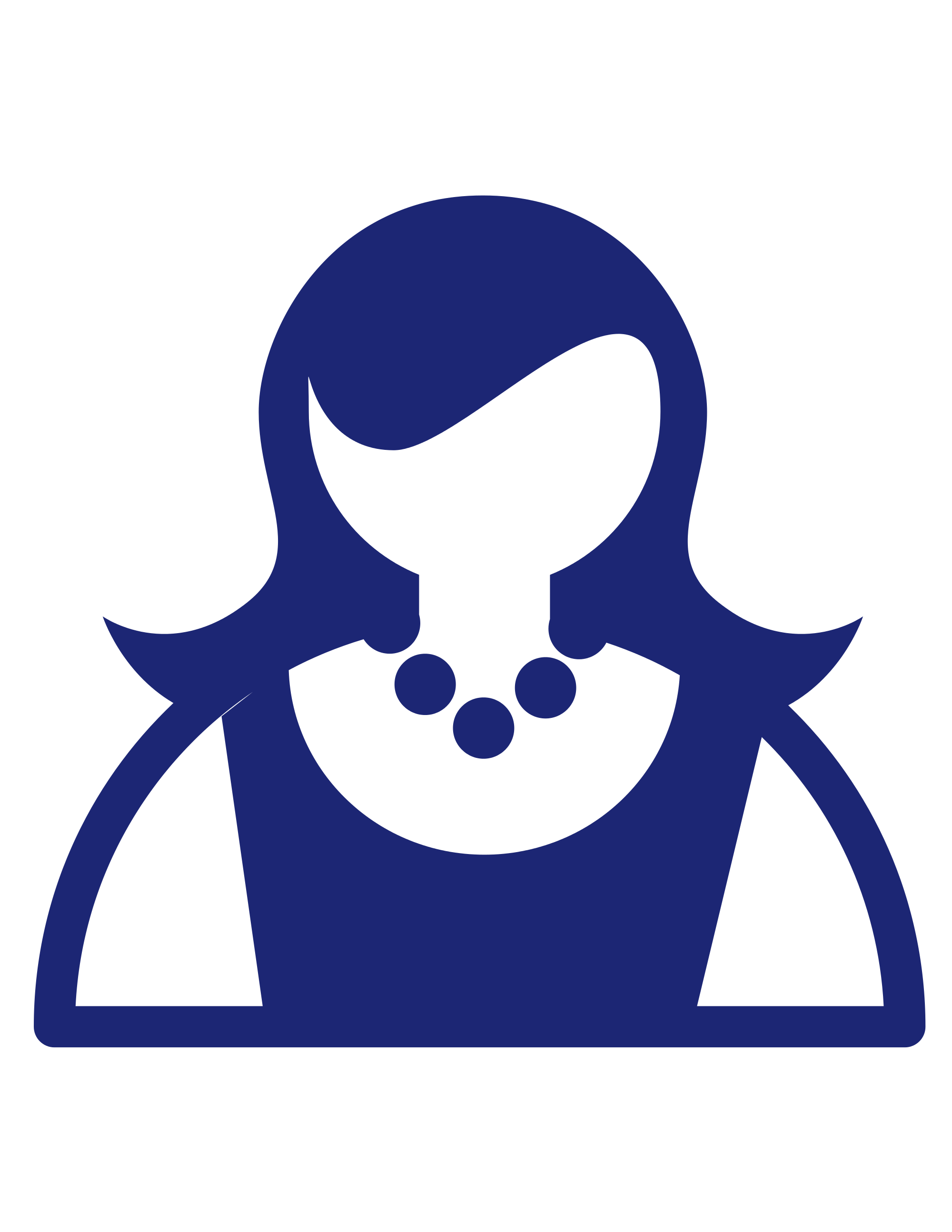 The Ministry of Woman: Wives, Mothers, Providers, Nurturers, Teachers, Disciplers
Tt 2:3-5 – good-teachers of women (Tt 2:3), for the purpose of helping younger women to fulfill their ministries (Tt 2:4-5), which was largely but not exclusively home-centered.
Col 3:16 – teaching one another
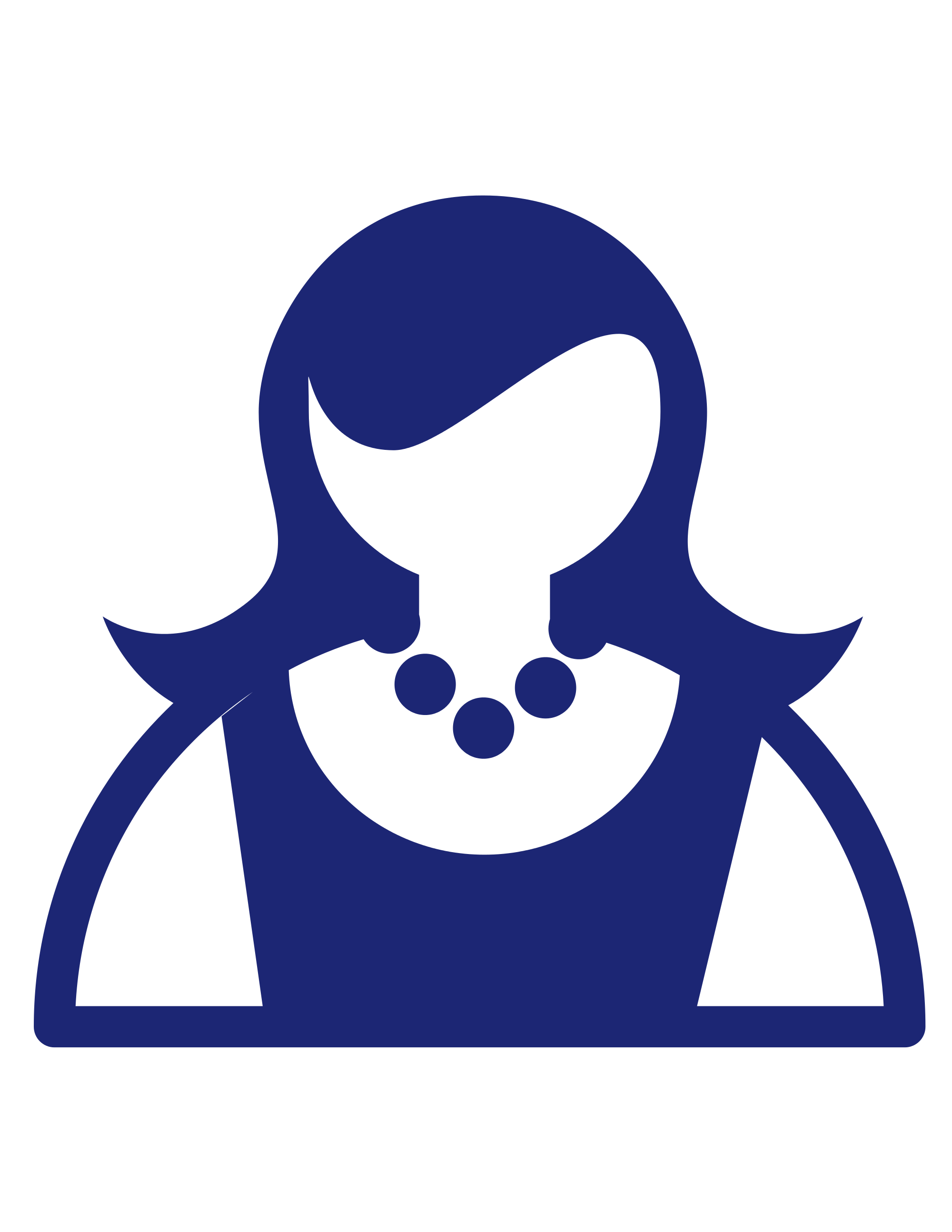 The Excellence of Woman:Proverbs 31:10-31
31:10-12 – she is good for her husband
31:13-15 – as a manager, she delights in providing for those in her care
31:16 – she considers and plants
31:17-19 – she is diligent
31:20 – she cares for the poor
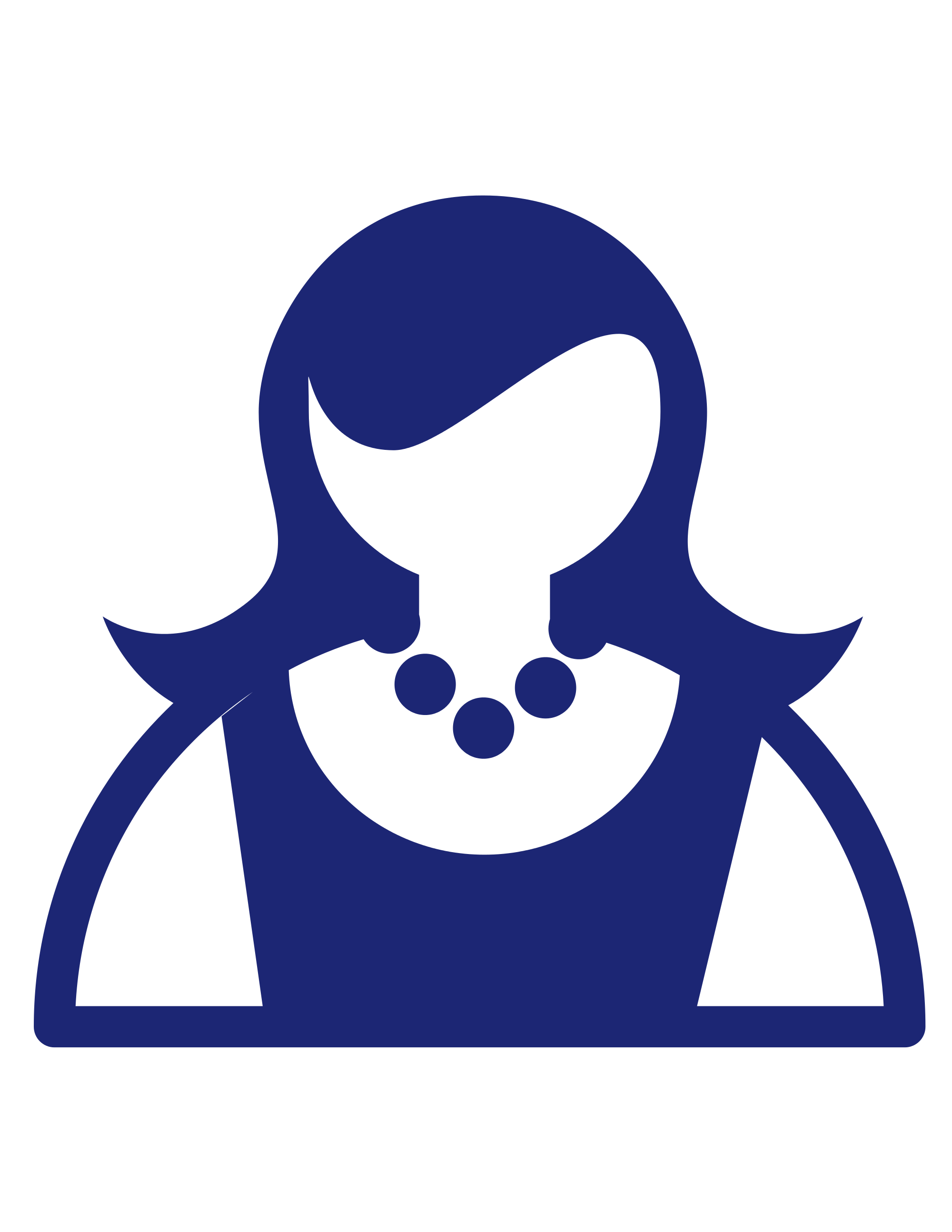 The Excellence of Woman:Proverbs 31:10-31
31:21-22 – she finely clothes her family and herself
31:23 – her husband is well esteemed because of her efforts
31:24 – she engages in business
31:25 – she is adorned with strength and dignity, and she is unafraid
31:26 – she teaches wisdom and kindness
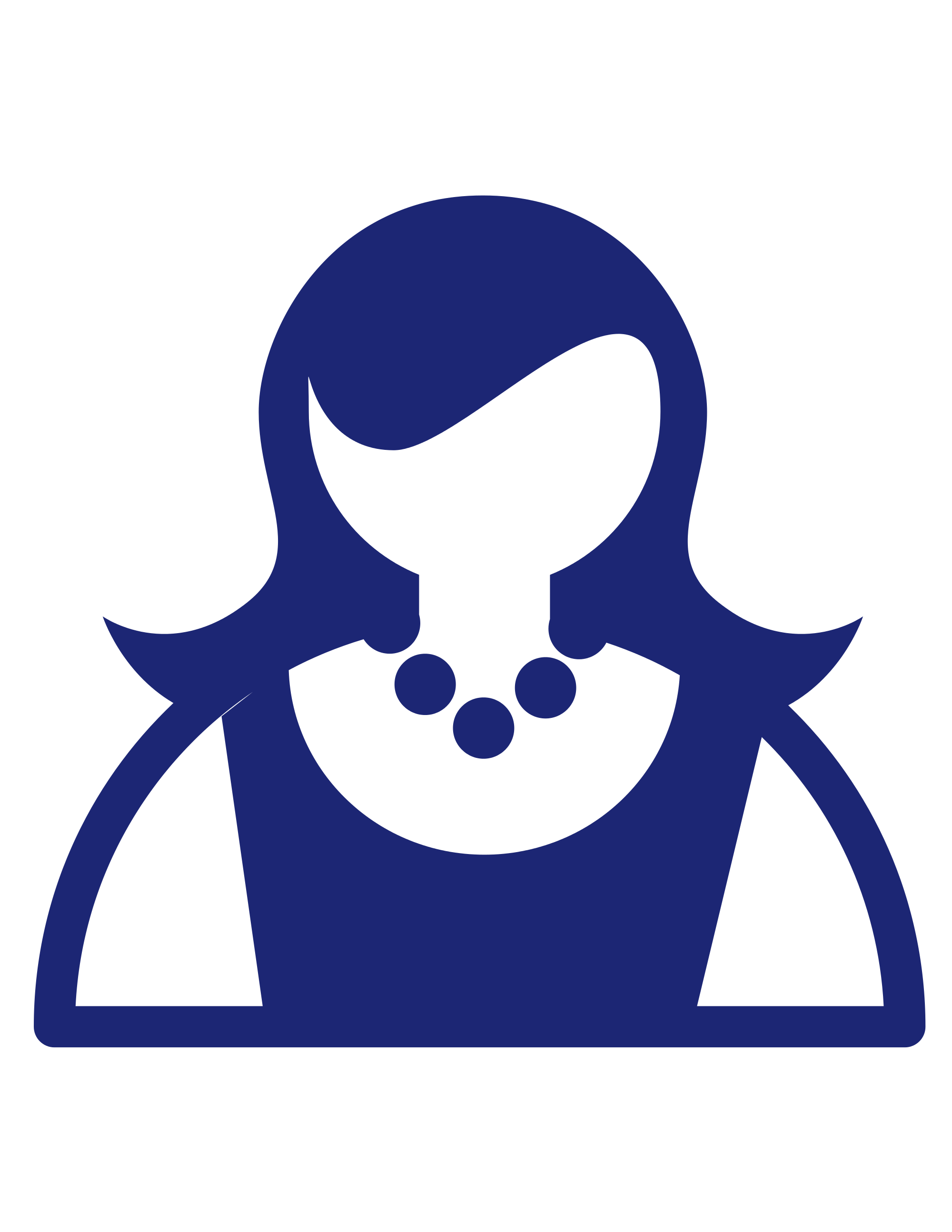 The Excellence of Woman:Proverbs 31:10-31
31:27 – she fulfills her home-centered stewardship diligently
31:28-30 – she prioritizes properly (commended for walk with the Lord, and commended by husband, children)
31:28-31 – she is praiseworthy and praised
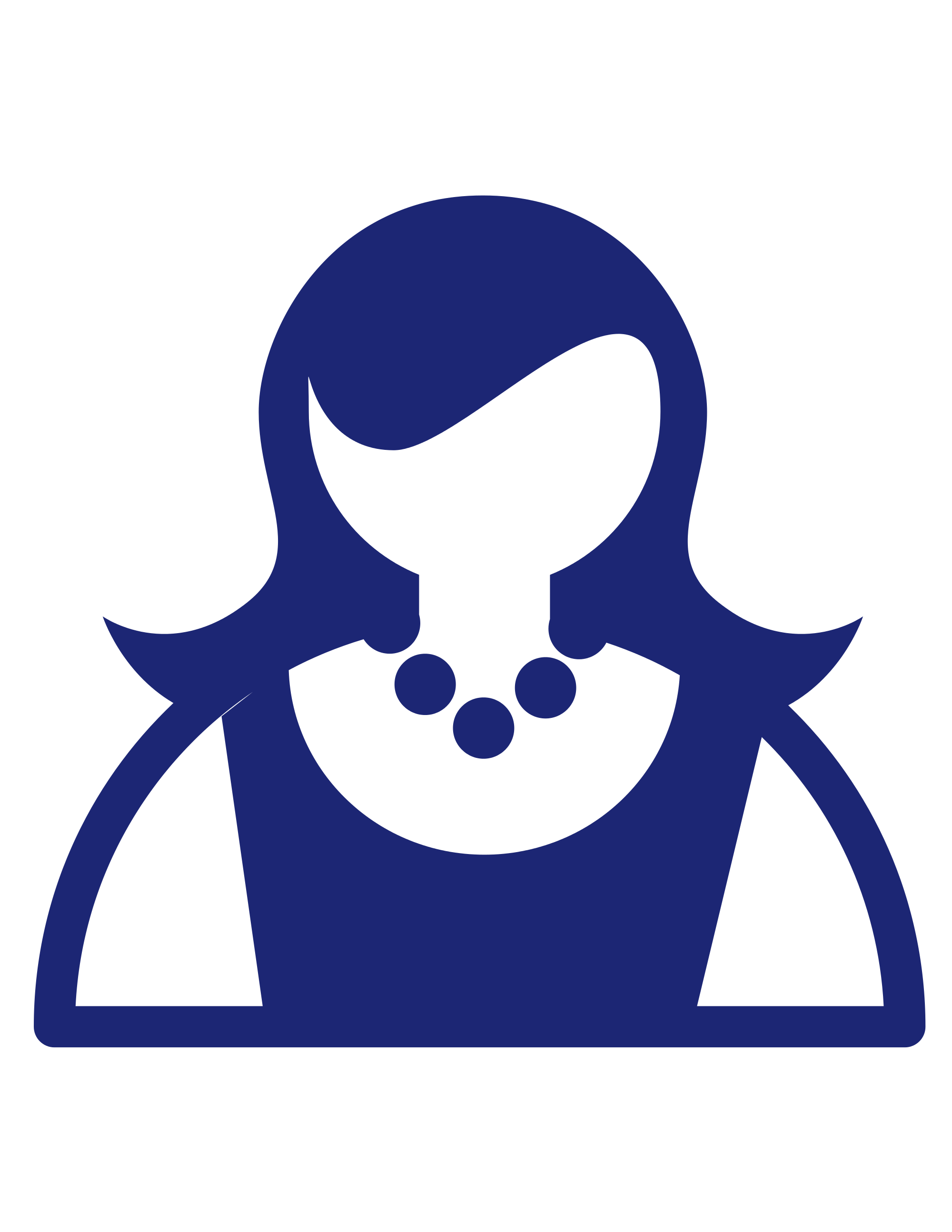 The Marriage of Woman
Eph 5:21 – All are to be subject to one another in the fear of Christ.
Eph 5:31-32 – Marriage illustrates Christ’s relationship to the church, and her response.
Eph 5:22-24, Col 3:18 – Wives, play the role of the church, in responding to your husbands.
Eph 5:25-33, Col 3:19 – Husbands play the role of Christ, love your wives.
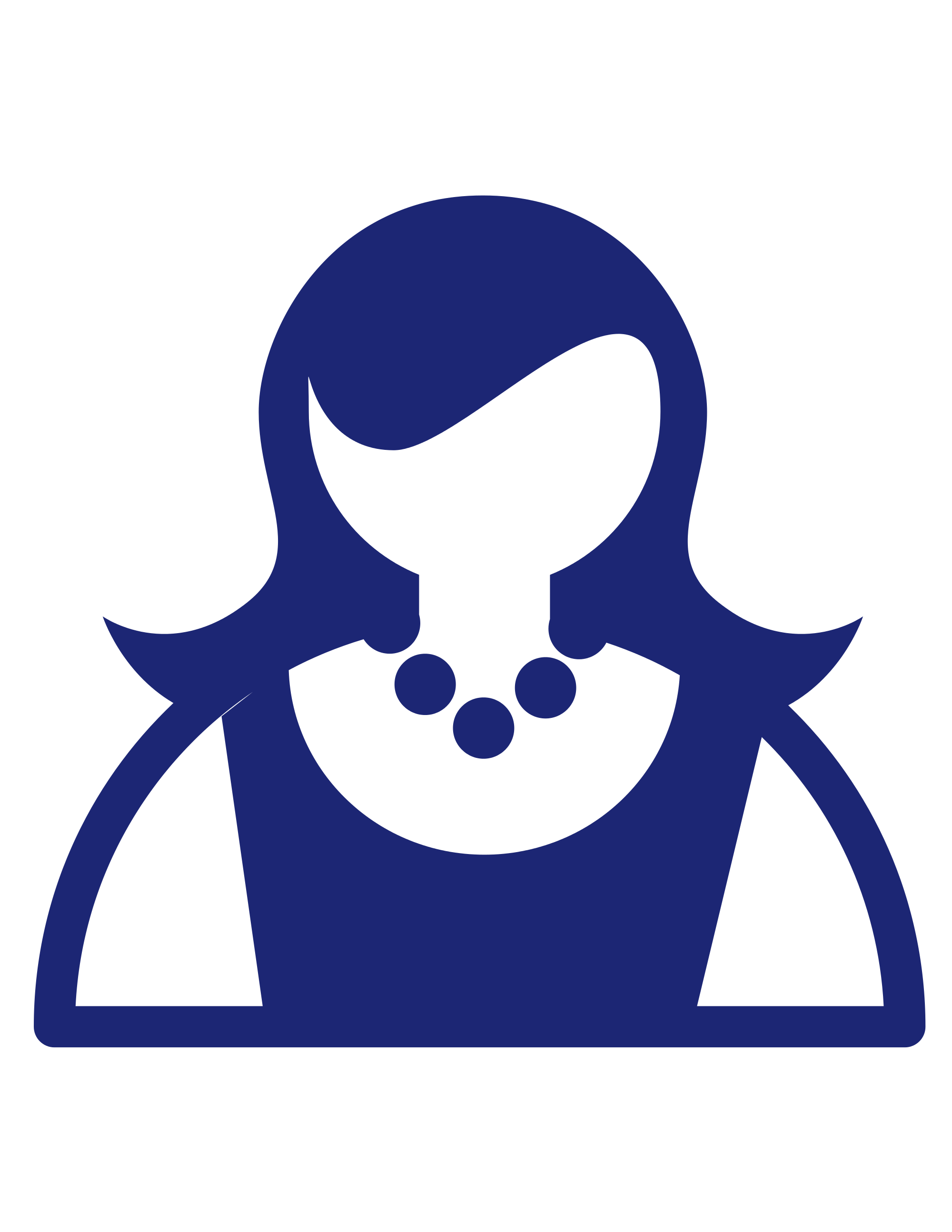 The Marriage of Woman
1 Pet 3:8-9 – All are to be godly
1 Pet 3:1-2 – wives be submissive even if your husbands are idiots
1 Pet 3:7 – husbands live in a considerate way, lest your fellowship with God be hindered
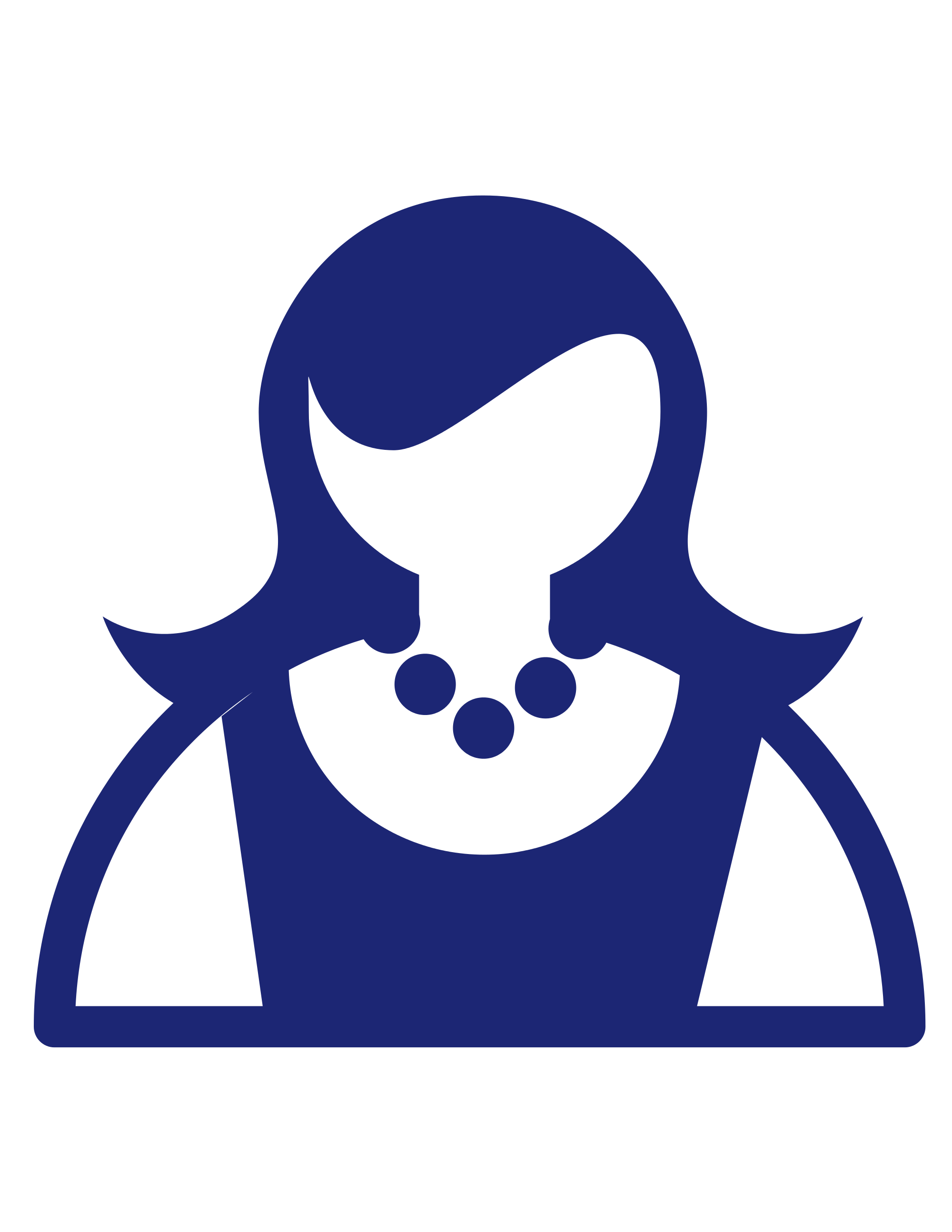 The Boundaries of Woman
Limitation is the same as for men: portray the roles God has designed, and don’t step into roles He has designed for others.
 Based on the order of creation (1 Tim 2:11-13) woman is not designed to teach or lead men in the church.
That is not how the woman is to bring the greatest impact, but rather through Eve’s bearing of a child (1 Tim 2:15, teknogonias, singular)
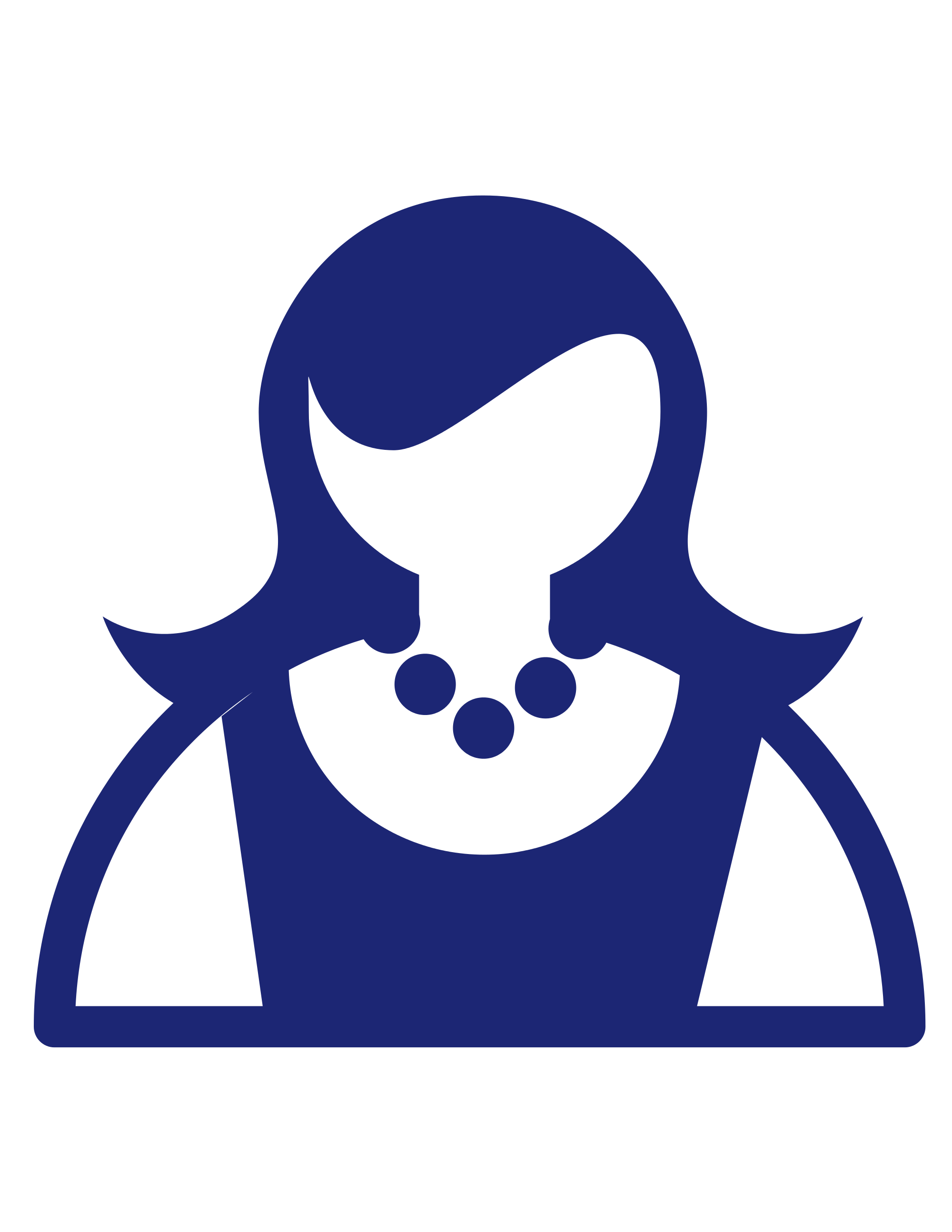 The Boundaries of Woman
1 Cor 11:15 – her hair given to her as a covering
1 Cor 14:26-40 – limitation on women and the use of revelatory/prophetic gifts in the assembly.
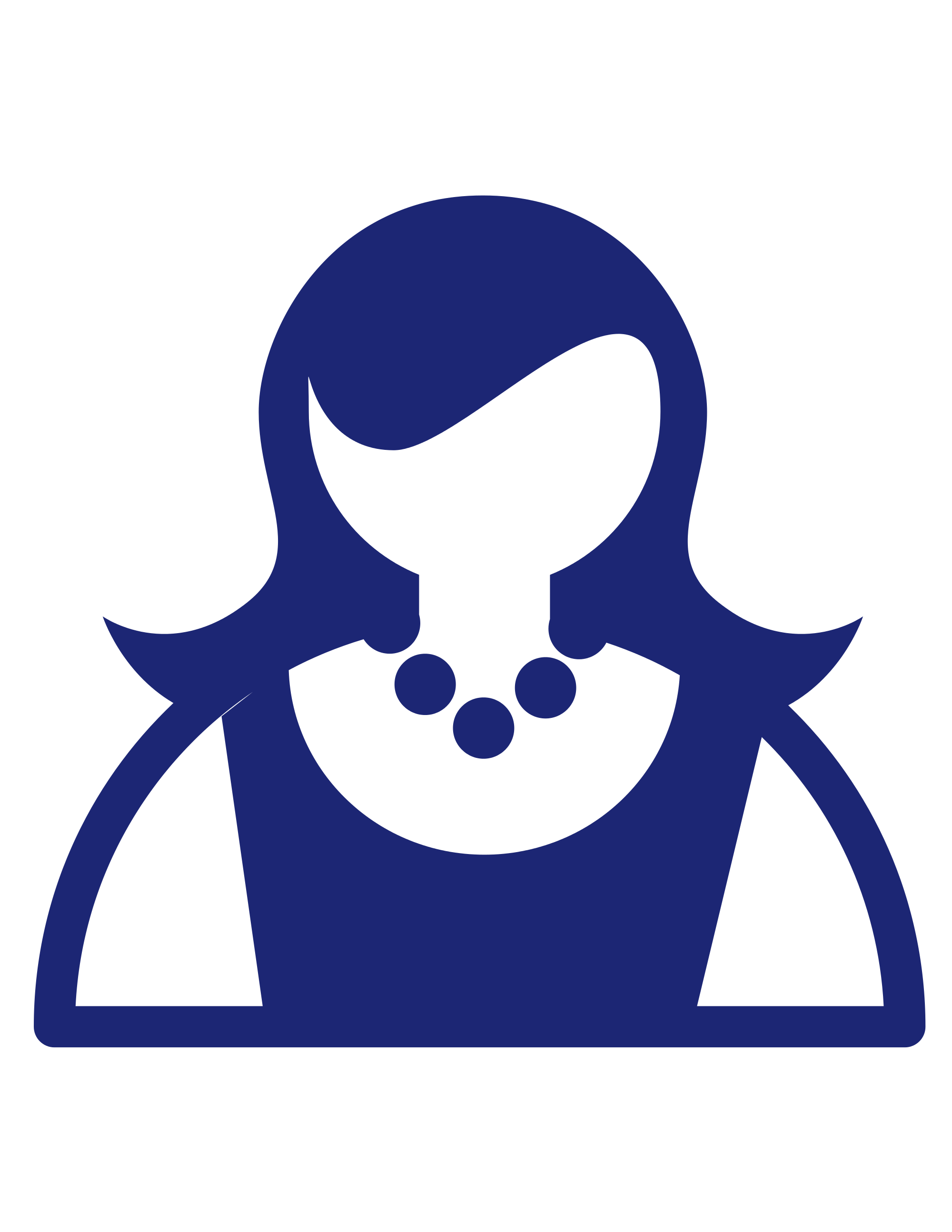 The Exemplary Woman
Luke 23:49 – women accompanied Him in His ministry
Acts 1:14, 8:12 – women were there at the beginning
Acts 9:36 – Tabitha
Acts 16:13-15 – Lydia, among the women who had assembled
Acts 17:4 – leading women
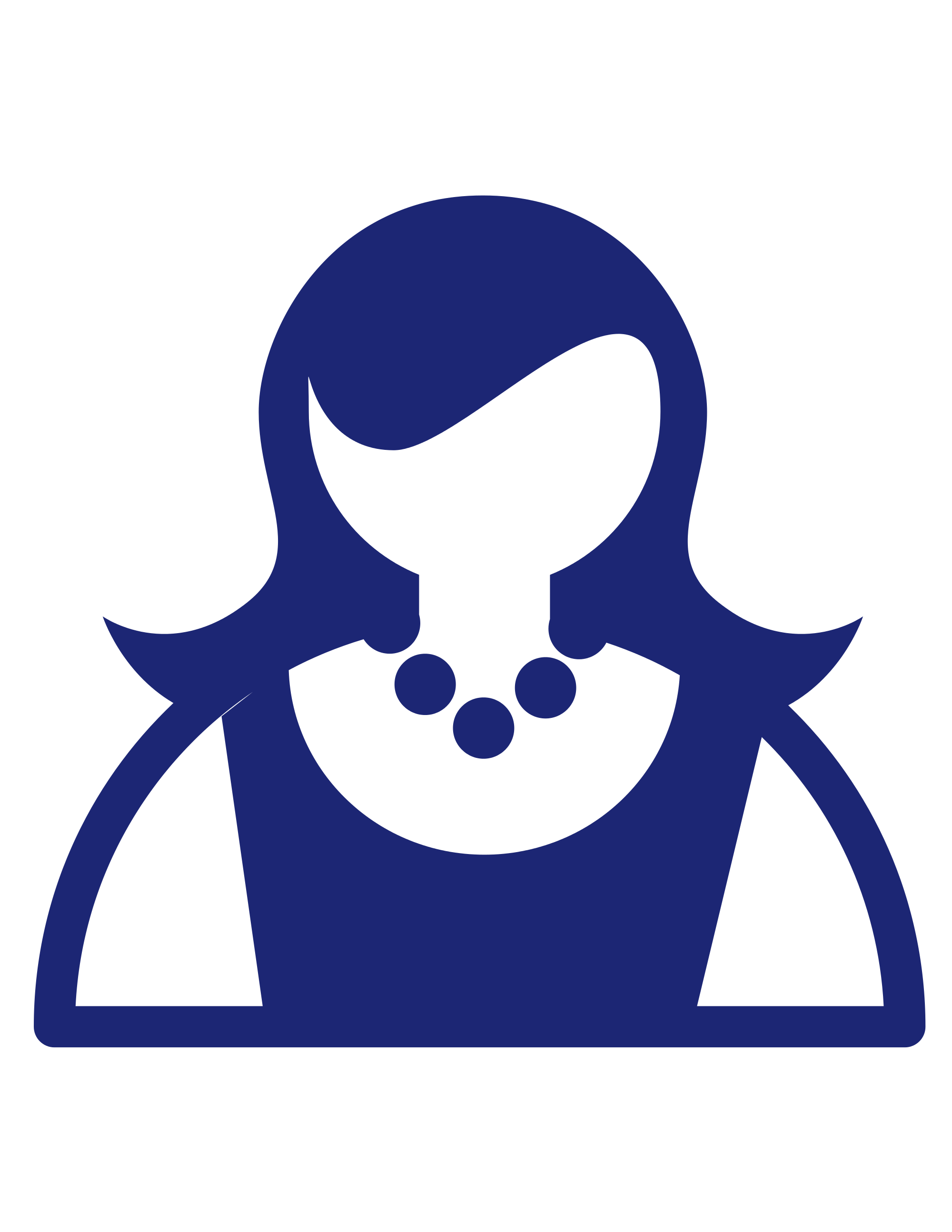 The Exemplary Woman
Acts 18:2, 26 – Priscilla
Rom 16 – numerous faithful women
Php 4:2-3 – Euodia and Syntyche
2 Tim 1:5 – Timothy’s mother Eunice, and his grandmother Lois
Heb 11 – women of faith (Sarah, Rahab, many others)
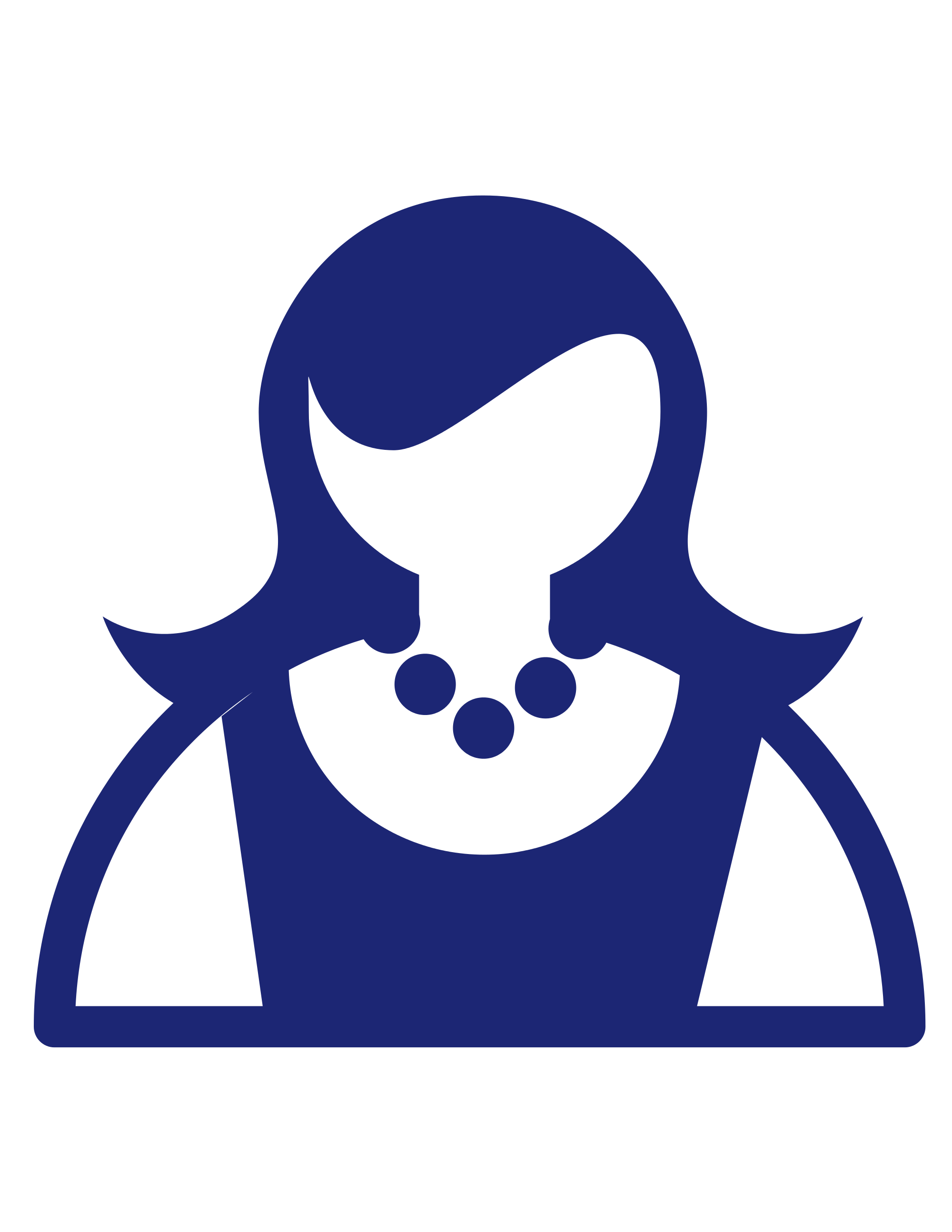 Who Are You?
You are a woman, designed to glorify Him (2 Thes 2:13-14), created in Christ Jesus for good works which He prepared beforehand that you should walk in them (Eph 2:10). You have been bought by your Savior for a price, and it is not your life – it is His (Gal 2:20), so allow Him to be glorified in all that you do. Be the beautiful and amazing woman he has designed.
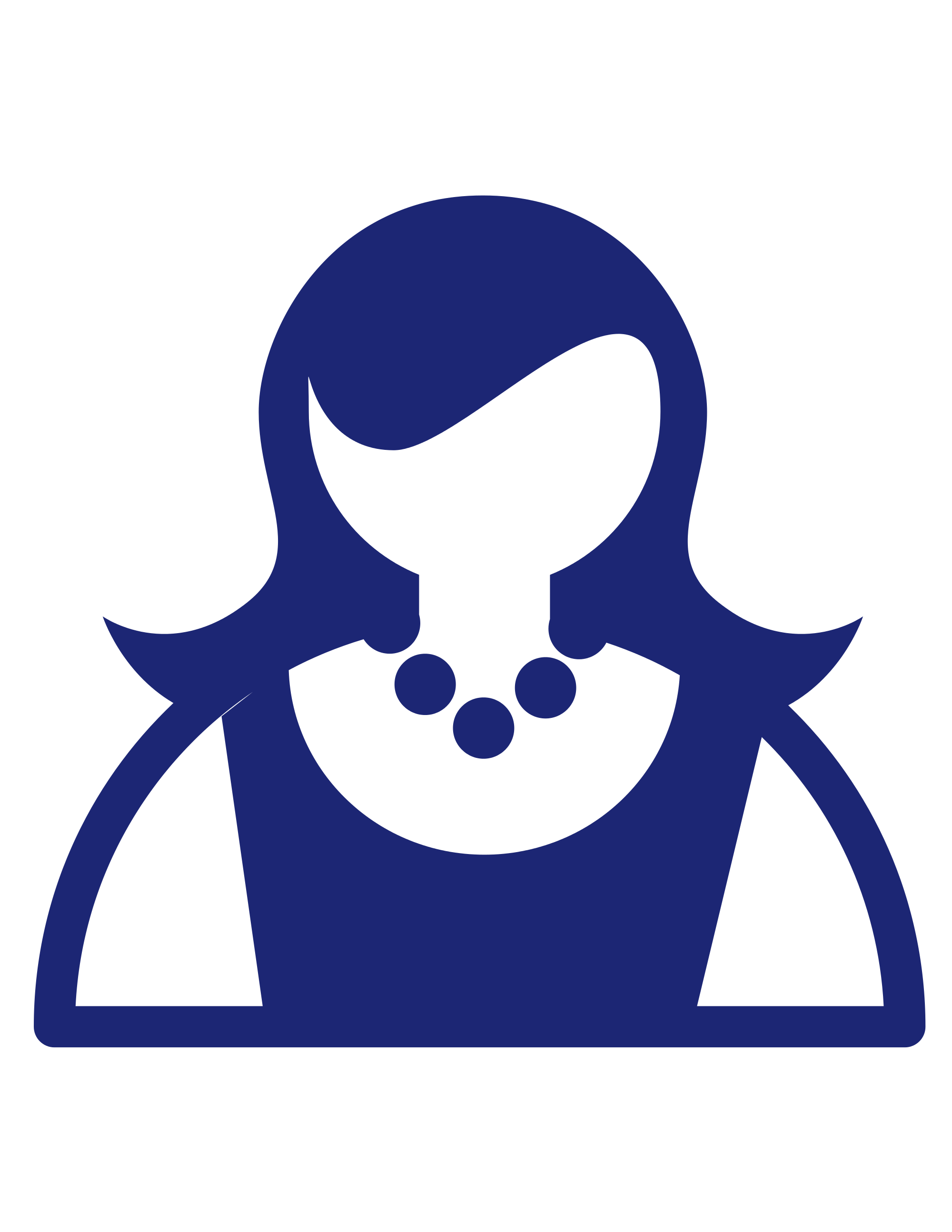 How Important Are You?
Gen 3 – The first attack ever on humanity was an attack by Satan on the woman, on who she was, and on what God had intended for her.
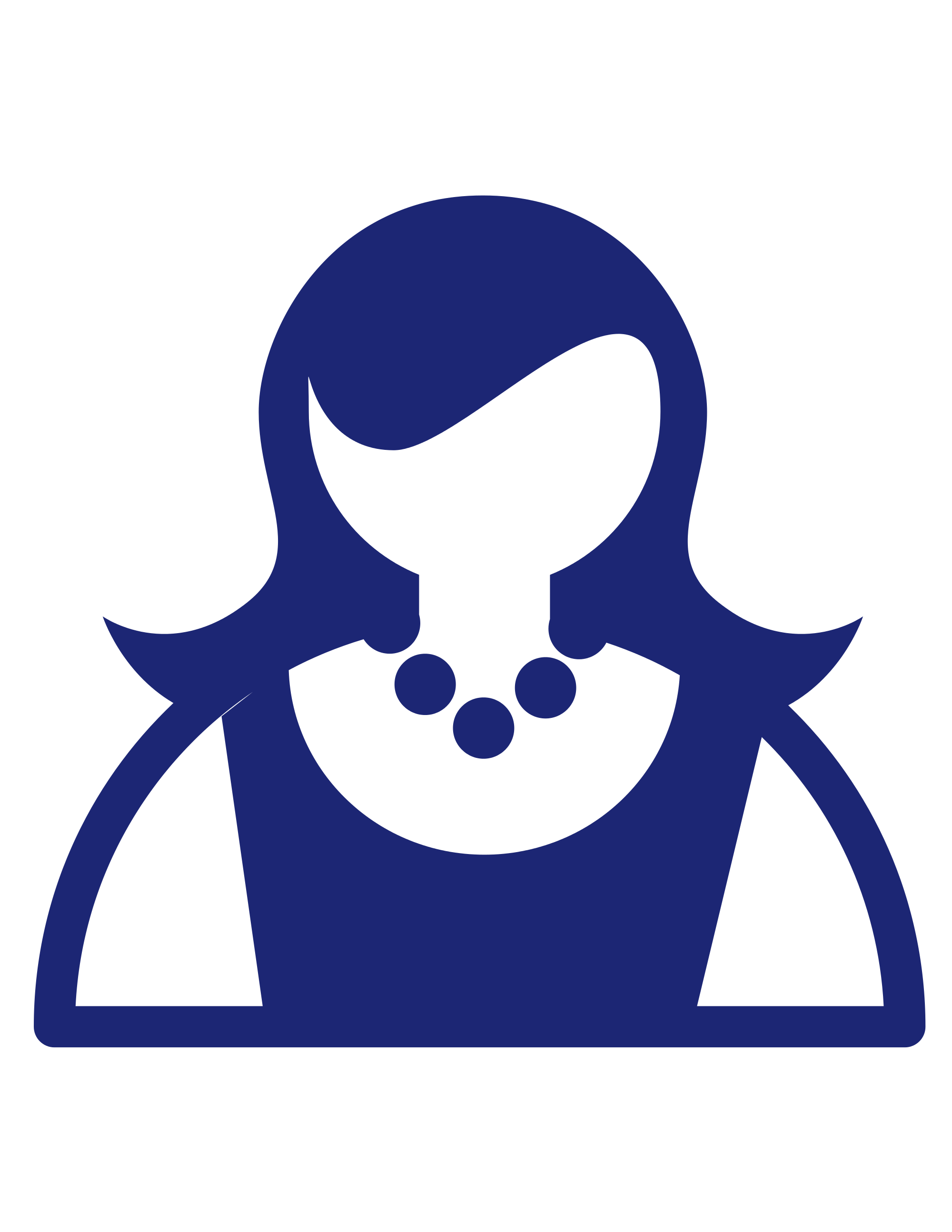 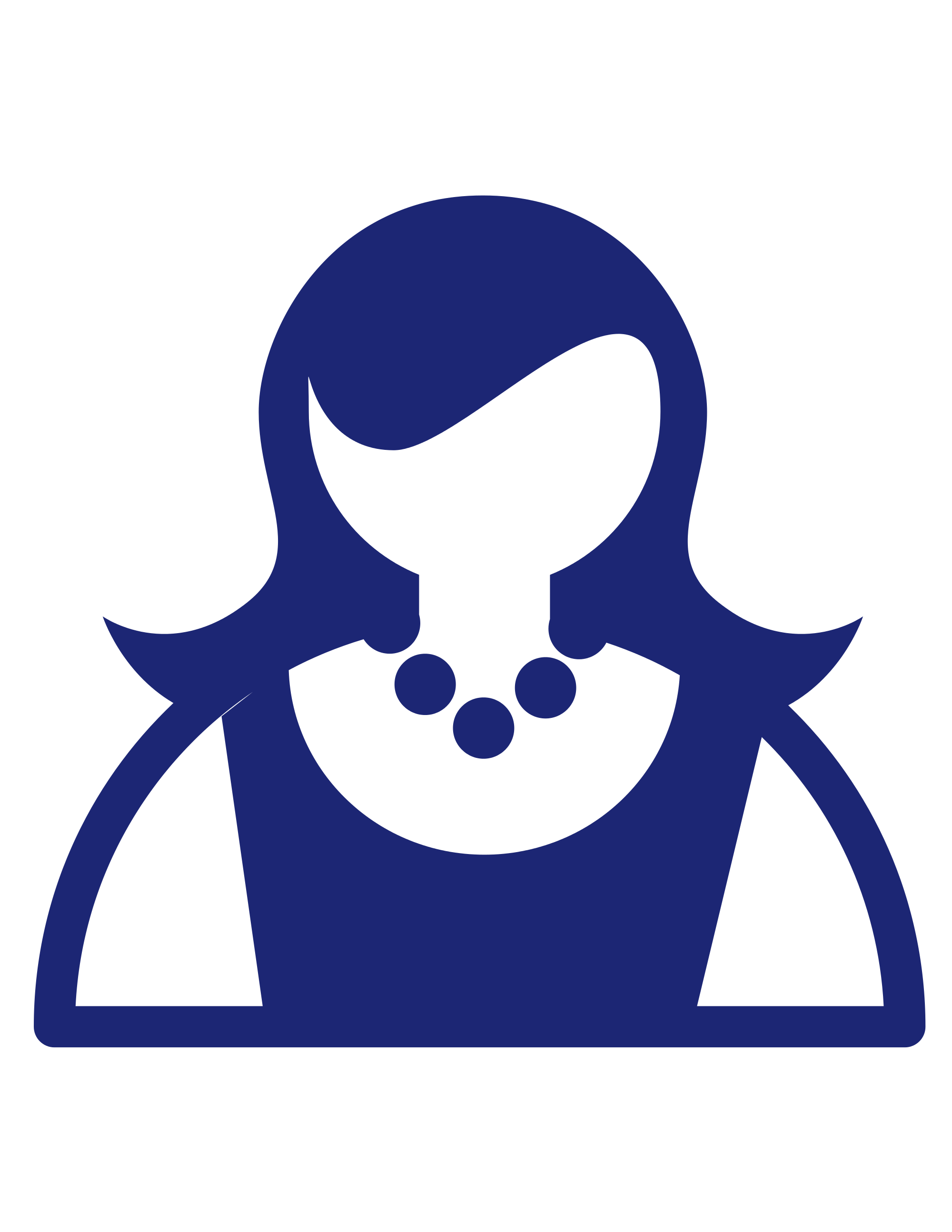